Школьная 
Научно-практическая 
конференция
Научное общество 
«НЛО»
Цели:
Расширение кругозора учащихся;
Выявление наиболее одарённых детей;
Организация научно-исследовательской деятельности учащихся для усовершенствования процесса обучения.
Эмблема НОУ
Гимн НОУ
Что такое НОУ? Это выбор,
Может, первый шаг судьбе навстречу, 
Первое серьёзное большое испытание
И ума, и памяти, и речи.
     Что такое НОУ? Это счастье.
     Счастье обретённого познанья.
     Пусть не станешь первым ты сегодня, но а завтра
     Знай, что ждёт тебя ещё признанье.
Что такое НОУ? Это слава.
Слава, что добыл своим стремленьем.
Много лет пройдёт, но твои школьные открытия
Останутся особенным уменьем.
Припев:
Знаю, будут ночи без сна,
Знаю, будет загадок стена.
Но радость открытий во всём и всегда
Делают сильным меня.
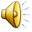 Наш девиз:
«Стремись вперёд,  
                           идеями гори,Мечтай, дерзай, 
                 выдумывай, твори!»
Жюри:
Шарова Н.К., председатель жюри,заместитель директора по УВР
  Базарбаева М.У., учитель биологии
  Засова С.А., учитель начальных классов
Научные проекты
Абуова А., Шерер М. – Токпанбаева Б.К.
Звягинцев Д., Таженова А. – Марчук С.В.
Гема А. – Капитанова О.М.
Жубанов Р. – Ахметова Р.М.
Чичикова А. – Таженова Р.К.
Верещага А., Зайцев В. –Куйшегулова Г.Х.
Желаем успеха!
Ни пуха, ни пера!